AUTORIA Y PARTICIPACIÓN EN DELITOS DE CORRUPCIÓN FUNCIONARIAL
Eliu Arismendiz Amaya
DE LA UBICACIÓN DE LOS DELITOS DE CORRUPCIÓN FUNCIONARIAL
UBICACIÓN DE LOS DELITOS DE CORRUPCIÓN FUNCIONARIAL
CUÁL ES LA UBICACIÓN DE LOS DELITOS DE COHECHO EN EL CÓDIGO PENAL  ?
CAPITULO II
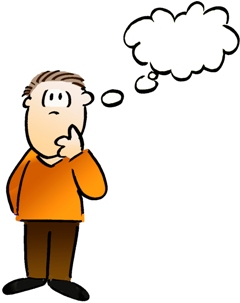 TÍTULO XVIII
SECCIÓN IV
CÚALES SON LOS DELITOS DE CORRUPCIÓN FUNCIONARIAL
1
2
LEYENDA
14 TIPOS PENALES AUTÓNOMOS
3
UBICACIÓN DE LA AUTORIA Y PARTICIPACIÓN
1
CUÁL ES LA UBICACIÓN DE LOS ELEMENTOS DE AMPLIACIÓN DEL TIPO PENAL ?
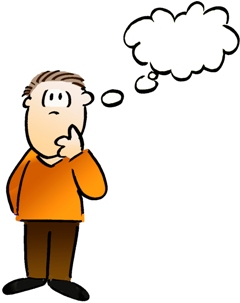 INTERVENCIÓN DELICTUAL
2
DE LA UBICACIÓN DE LA AUTORIA Y PARTICIPACIÓN
CRITERIOS DE AUTORIA EN LOS DELITOS TRADICIONALES
CUÁLES SON LOS CRITERIOS DE AUTORIA EN LOS DELITOS TRADICIONALES ?
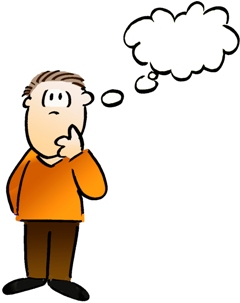 CRITERIOS DE PARTICIPACIÓN EN LOS DELITOS TRADICIONALES
CUÁLES SON LOS CRITERIOS DE PARTICIPACIÓN EN LOS DELITOS TRADICIONALES ?
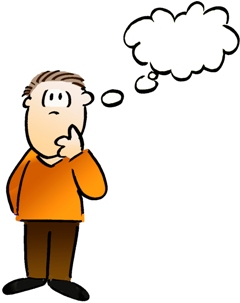 CRITERIOS DE PARTICIPACIÓN EN LOS DELITOS TRADICIONALES
CUÁLES SON LOS CRITERIOS DE PARTICIPACIÓN EN LOS DELITOS TRADICIONALES ?
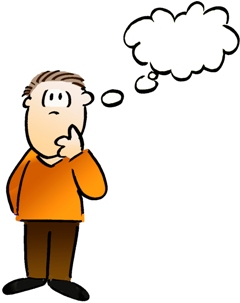 CRITERIOS DE PARTICIPACIÓN EN LOS DELITOS TRADICIONALES
CUÁLES SON LOS CRITERIOS DE PARTICIPACIÓN EN LOS DELITOS TRADICIONALES ?
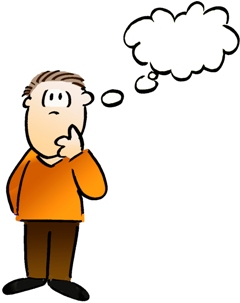 DEL FUNDAMENTO DE LA TEORIA DEL DOMINIO DEL HECHO
FUNDAMENTOS  DE LA INTERVENCIÓN DELICTUAL EN LOS DELITOS TRADICIONALES
CUÁLES SON LOS CRITERIOS DE AUTORIA EN LOS DELITOS TRADICIONALES ?
LAS ESTRUCTURAS LÓGICAS - OBJETIVAS
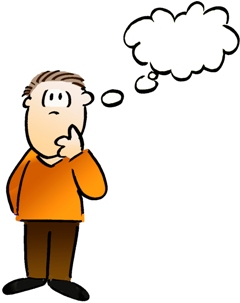 CENTRO DE IMPUTACIÓN
CENTRO DE IMPUTACIÓN
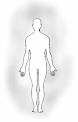 PERSONA HUMANA
FUNDAMENTOS  DE LA INTERVENCIÓN DELICTUAL EN LOS DELITOS TRADICIONALES
CUÁLES SON LOS CRITERIOS DE AUTORIA EN LOS DELITOS TRADICIONALES ?
LA TEORIA DEL DOMINIO DEL HECHO
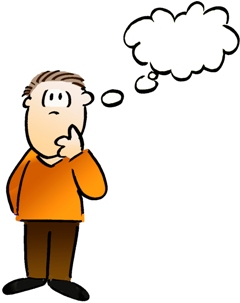 SISTEMA CAUSAL
SISTEMA FINALISTA
FUNDAMENTOS  DE LA INTERVENCIÓN DELICTUAL EN LOS DELITOS TRADICIONALES
CUÁLES SON LOS CRITERIOS DE AUTORIA EN LOS DELITOS TRADICIONALES ?
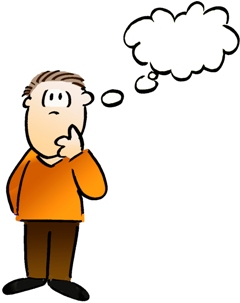 LA PARTICIPACIÓN EN LOS DELITOS DE INFRACCIÓN DE DEBER
DE LAS REGLAS DE LA PARTICIPACIÓN DELICTUAL.
Eliu Arismendiz Amaya
CONTENIDO DEL ARTICULO 26° CP
CRITERIOS JURISPRUDENCIAL SOBRE AUTORIA Y DE PARTICIPACIÓN EN LOS DELITOS TRADICIONALES
EXISTE CRITERIO JURISPRUDENCIAL RESPECTO A LA AUTORIA Y PARTICIPACION EN LOS DELITOS TRADICIONALES ?
VINCULANTE
“(…) Para los efectos de determinar  la responsabilidad penal en grado de complicidad, sea primaria y secundaria, en cada caso concreto, deberá analizarse la conducta del imputado desde la perspectiva de los criterios de imputación objetiva, teniendo punto inicial para el análisis, la teoria del dominio del hecho.”
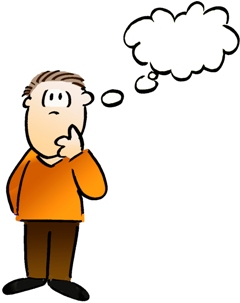 CASACIÓN 367-2011-LAMBAYEQUE
(15-07-13)
DEL FUNDAMENTO DE LA TEORIA DE INFRACCIÓN DE DEBER
DEL FUNDAMENTO DE LA TEORÍA DE INFRACCIÓN DE DEBER
CUÁLES SON LAS CLASES DE  DELITOS EN EL SISTEMA CONTRA LA ADMINISTRACIÓN PÚBLICA?
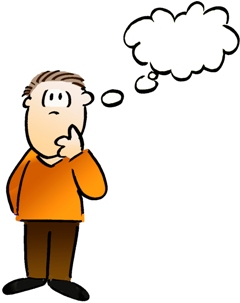 1
2
DEL FUNDAMENTO DE LA TEORÍA DE INFRACCIÓN DE DEBER
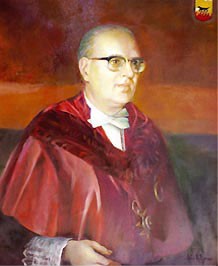 CUÁLES SON LAS CLASES DE NORMAS VINCULADAS AL DERECHO PENAL  ?
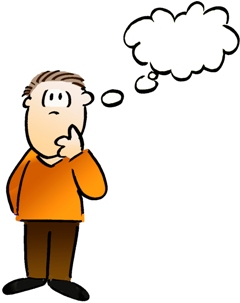 Luis Legaz y Lacambra
 ( España. 1906-1980)
Cfr. LEGAZ y LACAMBRA, Luis. Filosofía del Derecho. 5° ed., Bosch, Barcelona, 1979, p.  393 y ss.
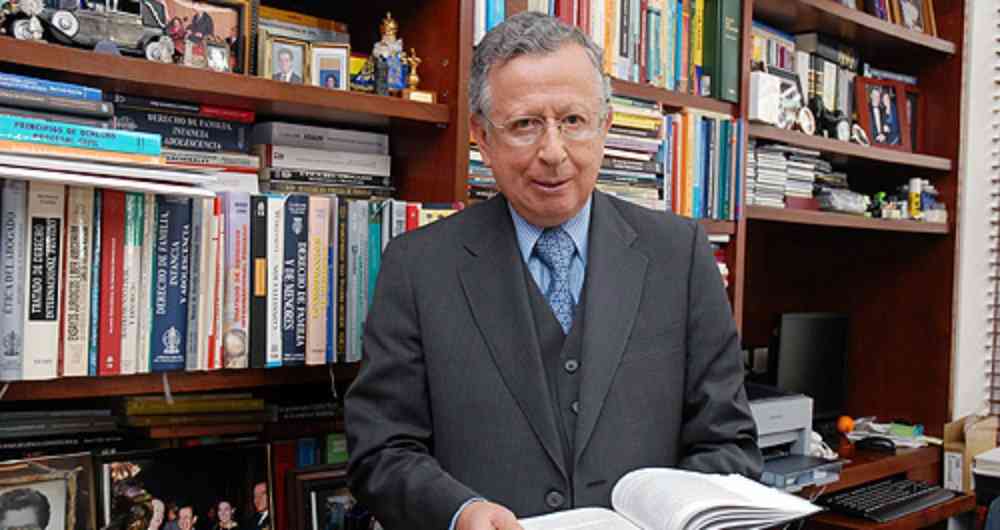 MONROY CABRA
 ( Colombia. 1940-2019)
Cfr. MONROY CABRA, Marco Gerardo. Introducción al derecho. Temis, Bogotá, 2010, p. 110 y ss.
DEL FUNDAMENTO DE LA TEORÍA DE INFRACCIÓN DE DEBER
EN QUÉ CONSISTE LA NORMA DE PROHIBICIÓN ?
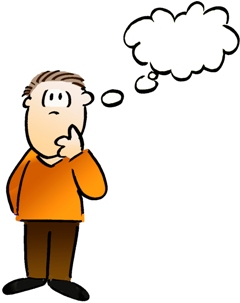 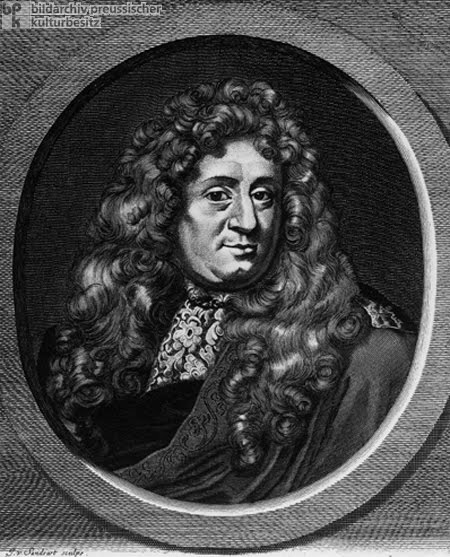 “ (…) el deber de no ocasionar daño a los demás, es el que resulta más fácil de cumplir (…)”
S. PUFENDORF
 ( Alemán. 1632-1694)
Cfr. SÁNCHEZ-VERA GÓMEZ TRELLES. Javier. Delito de infracción de deber y participación delictiva, Ob. Cit., p. 126.
DEL FUNDAMENTO DE LA TEORÍA DE INFRACCIÓN DE DEBER
EN QUÉ CONSISTE LA NORMA DE MANDATO ?
“ Los deberes específicos o especiales, están inmersos en las normas de mandato, se identifican con el “deber ser”, por tanto, se tratarían de “imperativos”.
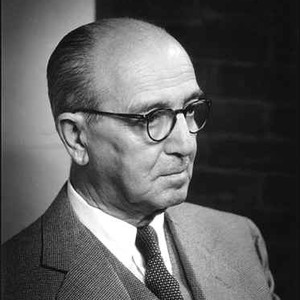 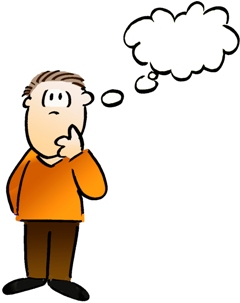 HANS KELSEN
 ( Austriaco. 1881-1973)
(KELSEN, Hans. Teoría General de las normas. p. 30)
ESTRUCTURA DE LA NORMA DE MANDATO
CUÁL ES LA ESTRUCTURA DE LA NORMA DE MANDATO?
ESTRUCTURA DE LA NORMA DE MANDATO
En qué consisten los deberes imperativos configuradores de la norma de mandato?
1
Los sujetos procesales y el juzgador, respecto al objeto de prueba,  no están obligados a probar la norma jurídica, pues, se tratan de “entidades abstractas”.

DEVIS ECHANDIA, Hernando. Teoria General de la prueba judicial, 3° ed., T.I, Alberti, Buenos Aires, 1974, p. 181.
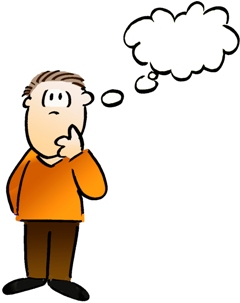 DIFERENCIAS ENTRE DELITOS ESPECIALES E INFRACCIÓN DE DEBER.
Eliu Arismendiz Amaya
IDENTIFICACIÓN DE LOS DELITOS CONTRA LA ADMINISTRACIÓN PÚBLICA
POSTURA ACTUAL DE CLAUS ROXIN
CÓMO SE IDENTIFICA LOS DELITOS DE INFRACCIÓN DE DEBER?
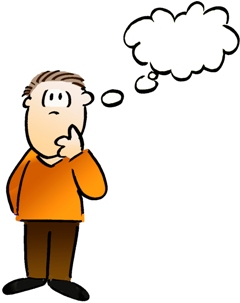 Eliu Arismendiz Amaya
POSTURA ACTUAL DE GUNTER JAKOBS
CÓMO SE IDENTIFICA LOS DELITOS DE INFRACCIÓN DE DEBER?
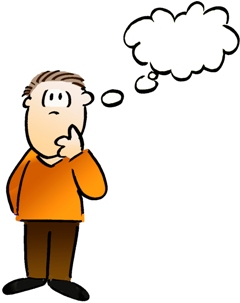 Eliu Arismendiz Amaya
POSTURA ACTUAL DE SÁNCHEZ VERA – GÓMEZ TRELLES
“ (…) La violación de las instituciones positivas da lugar a los llamados delitos de infracción de deber,  (…) En estos delitos lo relevante no es – aunque lo haya- el dominio sobre el suceso, sino la infracción de un deber específico que sólo incumbe al autor, (…) . Así, el deber de los padres frente a sus hijos, de los cónyuges entre sí, del administrador de bienes ajenos, del juez o funcionario público, etc.”
( “La responsabilidad en delitos especiales- el debate  doctrinal en la actualidad” ( Coautoria), 2014, p. 292 y 293).
Eliu Arismendiz Amaya
TESIS MIXTA DE RICARDO ROBLES PLANAS
RICARDO ROBLES PLANAS
CRITERIO JURISPRUDENCIAL DE LA TESIS MIXTA
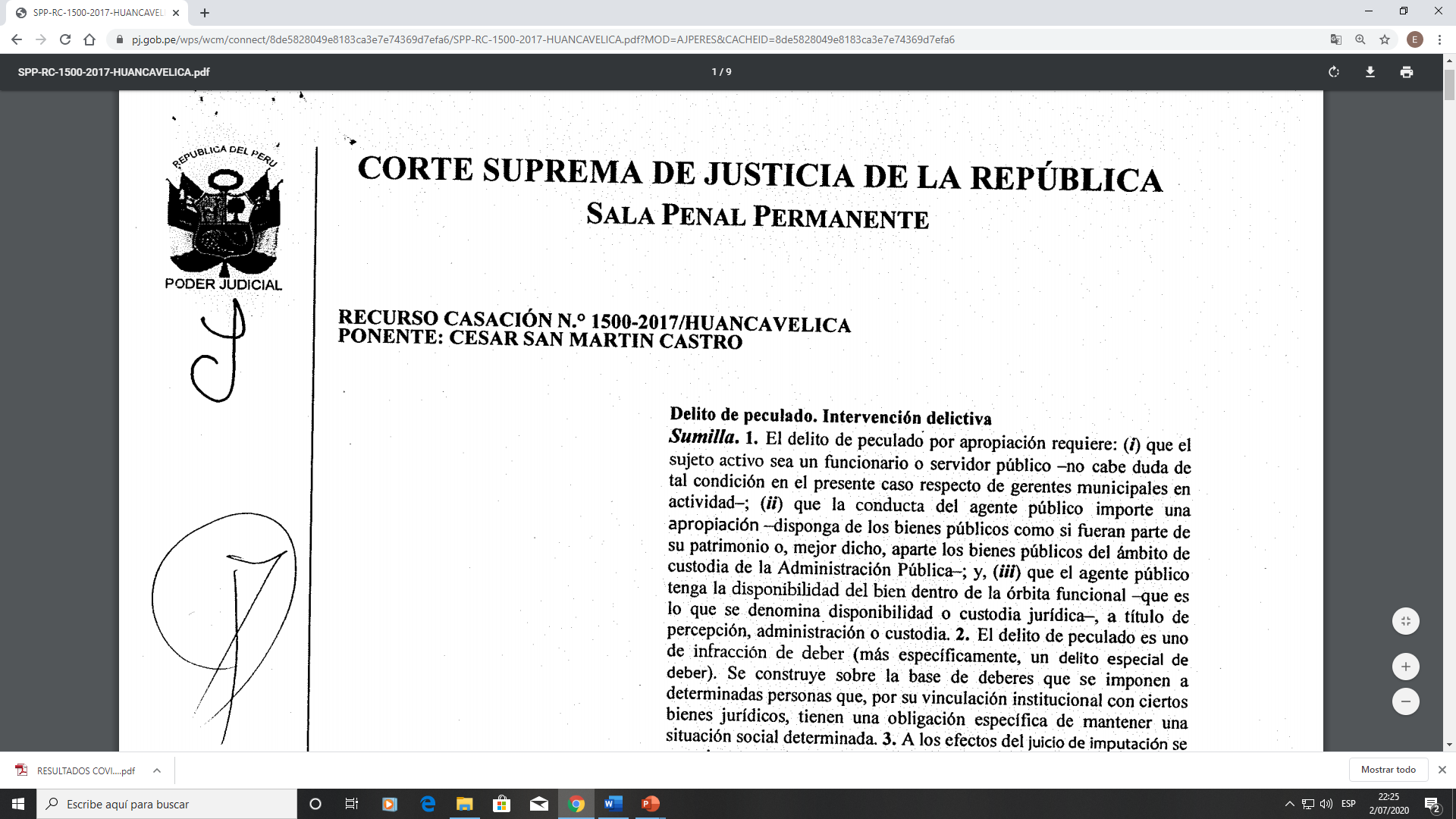 CASACIÓN 1500-2017- HUANCAVELICA
(15-05-19)
Considerando 2. 
“ (..) un delito especial de deber”
DE LOS CRITERIOS JURISPRUDENCIALES
Eliu Arismendiz Amaya
JURISPRUDENCIA
Deberes especiales como objeto de protección. ( Colusión )
1. R.N.N°1296-2007 
2. R.N.N°215-2011
Jurisprudencia nacional
En los delitos contra la administración pública, ésta tutela como un interés al servicio de la comunidad y los gobernados, de tal manera que aparezca protegido algo funcional y dinámico, pues, de lo contrario se sancionaría como delito la mera desobediencia a la ley y no la real transgresión de bienes jurídicos.  ( CORTE SUPREMA DE COLOMBIA, Sentencia del 25.02.03)
Jurisprudencia 
extranjera
CÓMO IDENTIFICO EN EL CÓDIGO PENAL   UN DELITO DE  DEBER CUALIFICADO?
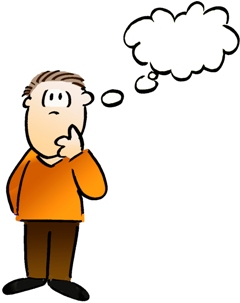 Eliu Arismendiz Amaya
DE LOS DELITOS
Eliu Arismendiz Amaya
REGLAS DE ORO RESPECTO A LA AUTORIA Y PARTICIPACIÓN
CUÁLES SON LAS REGLAS DE ORO EN LA AUTORIA Y PARTICIPACIÓN ?
Se admite todas las formas de autoría, excepto la autoría mediata  en los delitos especiales.

Se admite todas las formas de participación delictual ( instigación y complicidad)
1
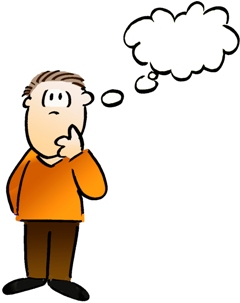 Elementos descriptivos
Delitos de dominio
Norma de prohibición
2
Se admite  autoría directa y coautoría en casos de entes colegiados que comparten deberes especiales

Se admite todas las formas de participación delictual ( instigación y complicidad)
Elementos normativos
Norma de mandato
Delitos de infracción de deber
DE LOS DELITOS DE CORRESPONDENCIA EN LOS DELITOS DE COHECHO
CORRESPONDENCIA EN LOS DELITOS DE COHECHO
COHECHO PASIVO PROPIO
(Art. 393 CP)
COHECHO ACTIVO GENÉRICO
(Art. 397.1° CP)
EN QUÉ CONSISTE LA CORRESPONDENCIA EN  LOS DELITOS DE COHECHO EN EL CÓDIGO PENAL  ?
SOBORNO INTERNACIONAL PASIVO
(Art. 393 –A CP)
COHECHO ACTIVO TRASNACIONAL
(Art. 397-A . CP)
COHECHO PASIVO IMPROPIO
(Art. 394 CP)
COHECHO ACTIVO GENÉRICO
(Art. 397.2° CP)
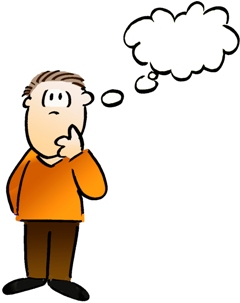 COHECHO PASIVO ESPECÍFICO
(Art. 395 CP)
COHECHO ACTIVO ESPECÍFICO
(Art. 398.1° CP)
COHECHO PASIVO PROPIO EN EL EJERCICIO DE LA FUNCIÓN POLICIAL
(Art. 395-A CP)
COHECHO ACTIVO EN EL ÁMBITO DE LA FUNCIÓN POLICIAL 
(Art. 398-A.1° CP)
COHECHO ACTIVO EN EL ÁMBITO DE LA FUNCIÓN POLICIAL 
(Art. 398-A.2° CP)
COHECHO PASIVO IMPROPIO EN EL EJERCICIO DE LA FUNCIÓN POLICIAL
(Art. 395-B CP)
CORRUPCIÓN PASIVA DE AUXILIARES JURISDICCIONALES
(Art. 396 CP)
COHECHO ACTIVO ESPECÍFICO
(Art. 398.2° CP)
MEDIOS CORRUPTORES
VERBOS RECTORES EN LOS DELITOS DE CORRUPCIÓN FUNCIONARIAL
Cuáles son los verbos rectores en los delitos de corrupción funcionarial?
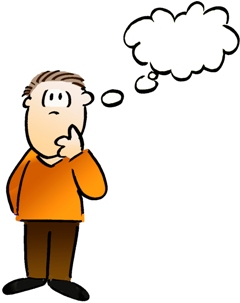 Solicitar
Recibir
Ofrecer
Dar 
Prometer
Condicionar
Etc.
VERBOS RECTORES EN LOS DELITOS DE CORRUPCIÓN FUNCIONARIAL
Cuáles son los verbos rectores en los delitos de corrupción funcionarial?
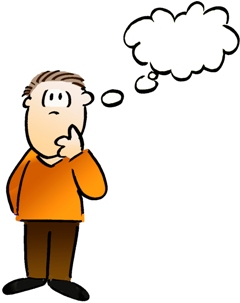 Solicitar
Recibir
Ofrecer
Dar 
Prometer
Condicionar
Etc.
PROCEDIMIENTO DE PROBANZA DE LAS NORMAS QUE DETERMINAN LA  INTERVENCIÓN DELICTUAL
IDENTIFICACIÓN DEL INJUSTO PENAL Y LA NORMA MATERIAL
ART.
Sujeto activo
Supuesto de hecho
Consecuencia jurídica
LA ACTIVIDAD PROBATORIA EN LOS DELITOS CONTRA LA ADMINISTRACIÓN PÚBLICA
CUÁLES SON LAS REGLAS PARA PROBAR EL SUPUESTO DE HECHO DELICTIVO?
1
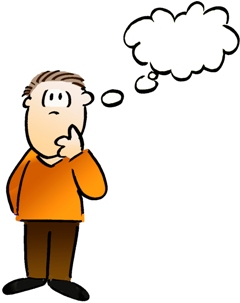 Elementos descriptivos
Delitos de dominio
Norma de prohibición
Juicios de percepción sensorial
2
Delitos de infracción de deber
Juicios de valor
Norma de mandato
Elementos normativos
LA ACTIVIDAD PROBATORIA EN LOS DELITOS CONTRA LA ADMINISTRACIÓN PÚBLICA
CUÁLES SON LAS REGLAS PARA PROBAR EL SUPUESTO DE HECHO DELICTIVO?
Testigos directos
Testigos indirectos
 ( Art. 166°. 1 y 2 CPP)
1
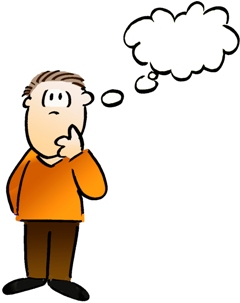 órganos de prueba no técnicos
Juicios de percepción sensorial
Delitos de dominio
Prueba material 
( Art. 382 CP)
LA ACTIVIDAD PROBATORIA EN LOS DELITOS CONTRA LA ADMINISTRACIÓN PÚBLICA
CUÁLES SON LAS REGLAS PARA PROBAR EL SUPUESTO DE HECHO DELICTIVO?
Perito 
 ( Art.  172°. 1° CPP)
2
Testigo técnico
 - Art.  166°. 3° CPP
- Art. 321. 1° y 2° CPP
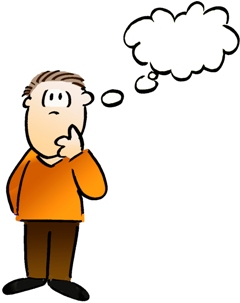 órganos de prueba técnicos
JUICIOS DE VALOR
Delitos de infracción de deber
Testigo Experto
 ( Art.  172°. 3° CPP)
Prueba documental 
( Art. 184 CP)
Prueba tecnica o científica
Prueba material 
( Art. 382 CP)